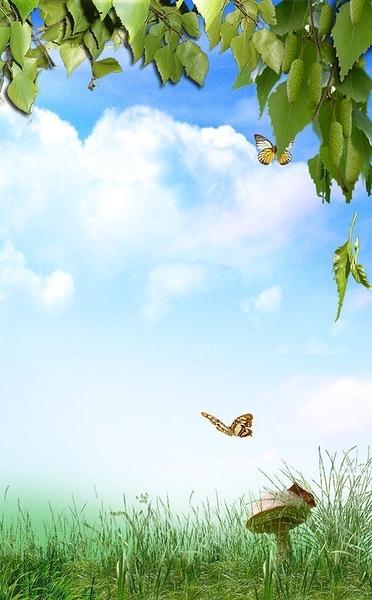 Презентация проекта 
«Чудо-огород»
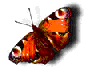 Презентацию подготовила
Воспитатель 
Пьянкова Наталья Владимировна
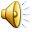 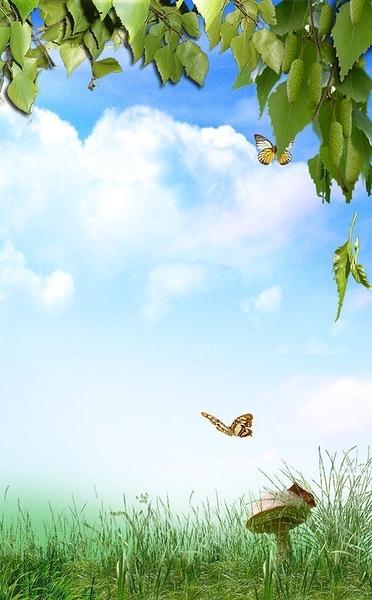 ЦЕЛЬ
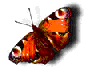 •Развитие у детей потребности ухода за огородными культурами, умение наблюдать за их ростом. 
•Вовлечение родителей в совместную исследовательскую деятельность
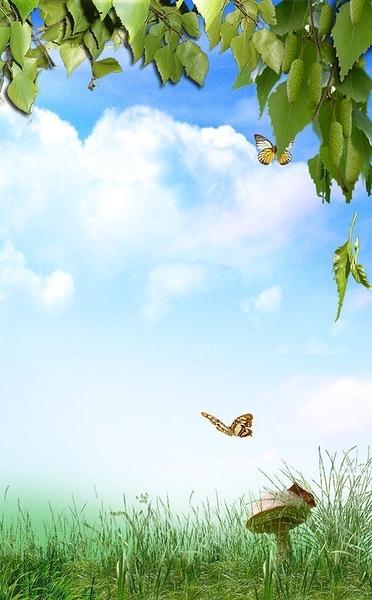 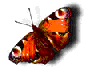 ЗАДАЧИ:
•Формировать у детей знания о росте и потребности  растений; •Формировать умения наблюдать, ухаживать за огородными культурами; •Развивать любознательность, интерес к исследовательской деятельности, экспериментированию; •Воспитывать бережное и заботливое отношение к растениям; •Воспитывать желание производить трудовые действия, помогать взрослым. •Формировать партнерские взаимоотношения между педагогом, детьми и родителями.
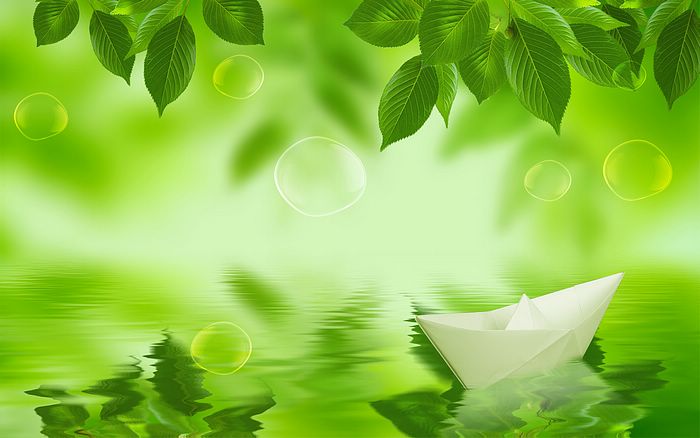 Участники   проекта
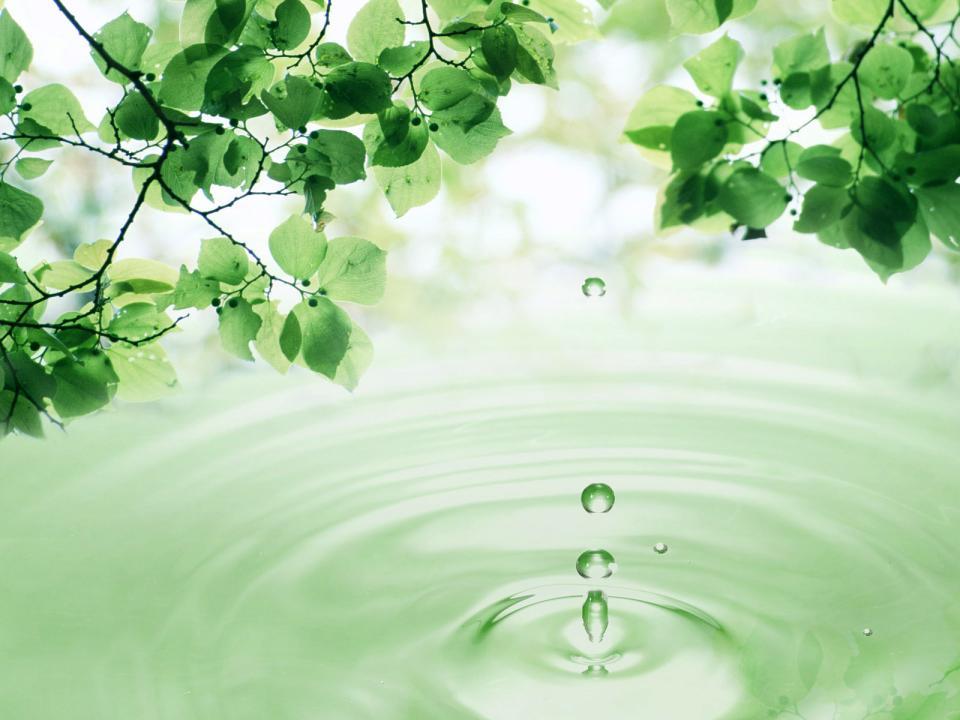 Этапы проекта:
Ценностно-ориентированный
 Конструктивный
 Практический
Заключительный
Презентационный
Оценочно-рефлексивный
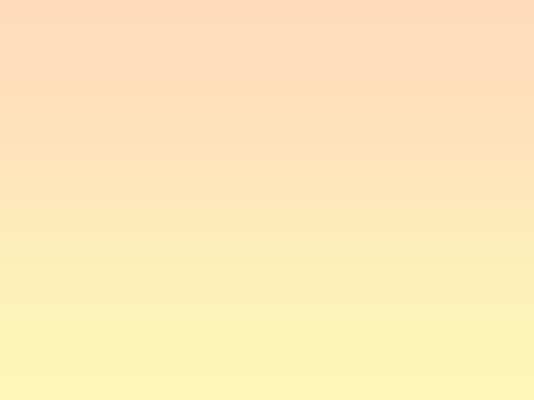 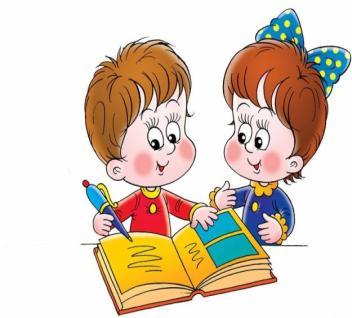 Формы  работы
*беседы
*занятия
*викторины
*работа с родителями
*совместный труд детей и взрослых
*продуктивная деятельность
*дидактические,   настольные игры, сюжетно-ролевые, театрализованные игры
*посильная самостоятельная 
трудовая деятельность
*использование иллюстративного  материала
* целенаправленные наблюдения, экскурсии
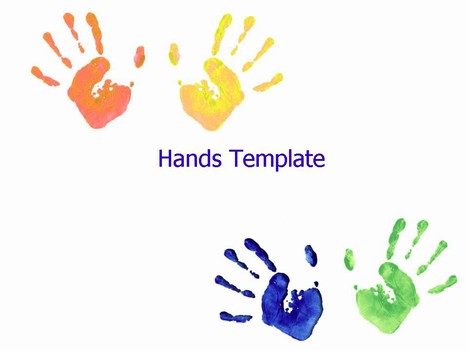 ожидаемый
•У детей сформируется представление о росте растений;
•Сформируется навык ухаживать за растениями;
•Приобретение личного опыта в огородничестве;
•Дети научатся самостоятельности узнавать и называть растения.
•Развитие познавательных и творческих способностей.
результат
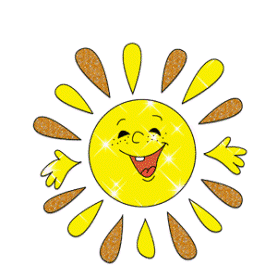 1 этап -ЦЕННОСТНО-ОРИЕТИРОВАННЫЙ
1.Беседы с детьми (выявление знаний детей о растениях).       
     2.Сбор художественной литературы: стихи, загадки, пословицы, поговорки,  
рассказы,  сказки про овощи, экологические сказки. 
     3.Приобретение необходимого оборудования  (контейнеры, земля, удобрения, семена). 
     4.Разбивка огорода на подоконнике. 
     5.Изготовление табличек - указателей с названиями растений
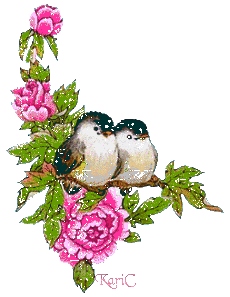 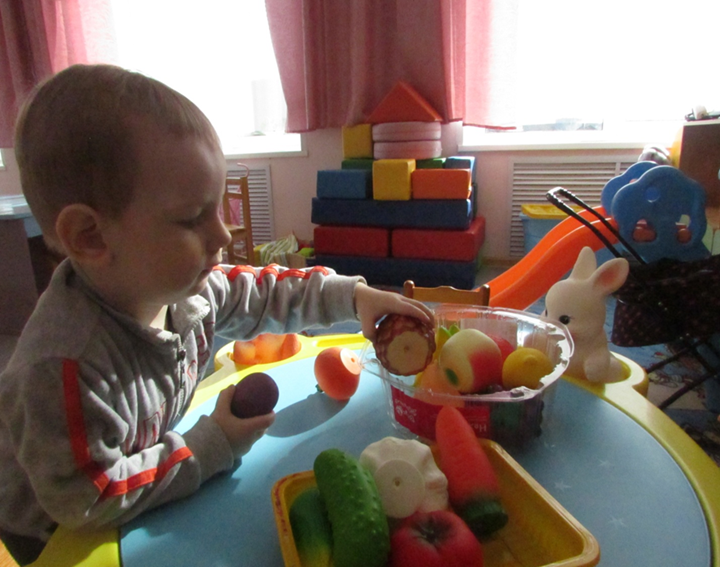 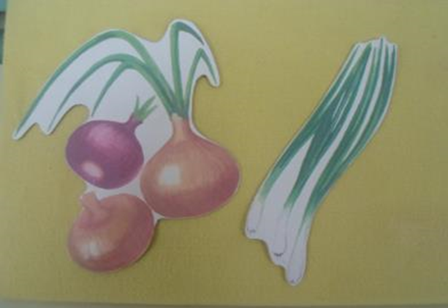 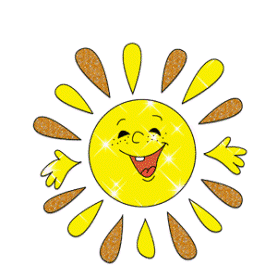 2 этап- Конструктивный этап
1.Приобретение необходимого оборудования  (контейнеры, земля, удобрения, семена). 
     2.Организация предметно -развивающей среды по теме проекта.
     3.Изготовление табличек - указателей с названиями растений
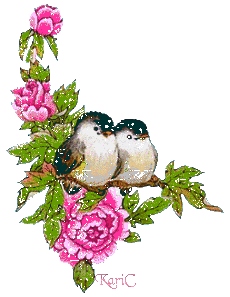 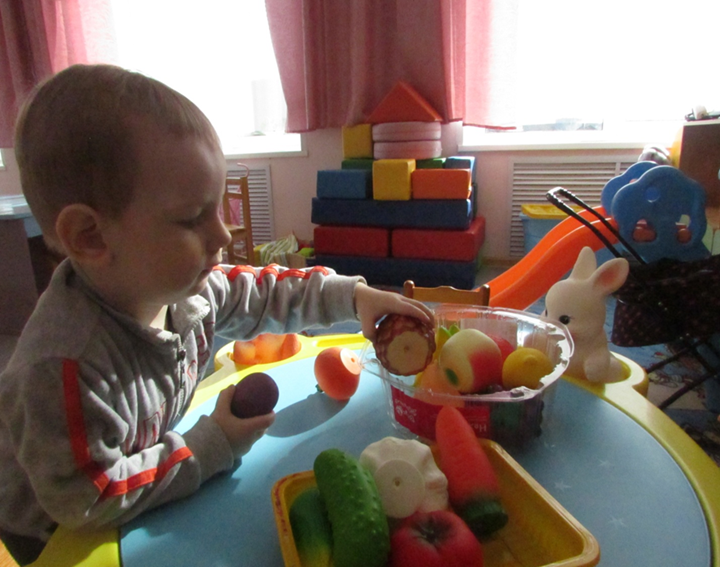 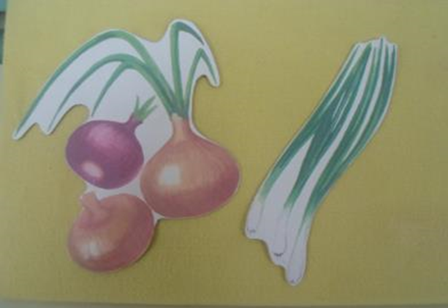 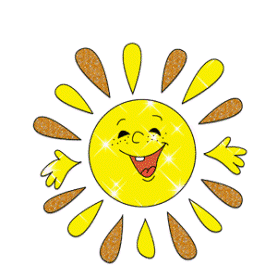 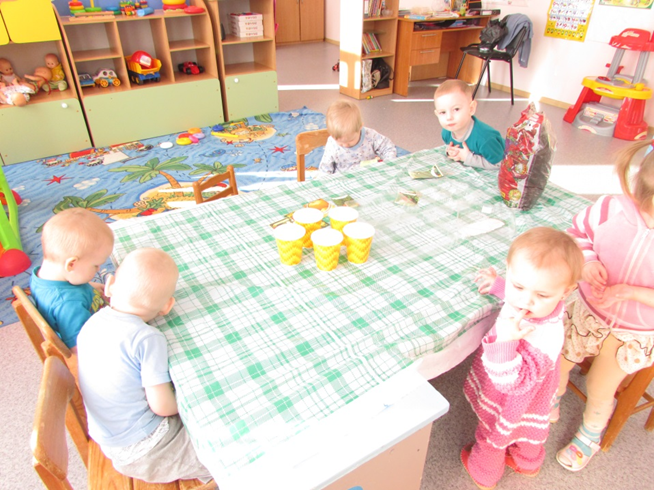 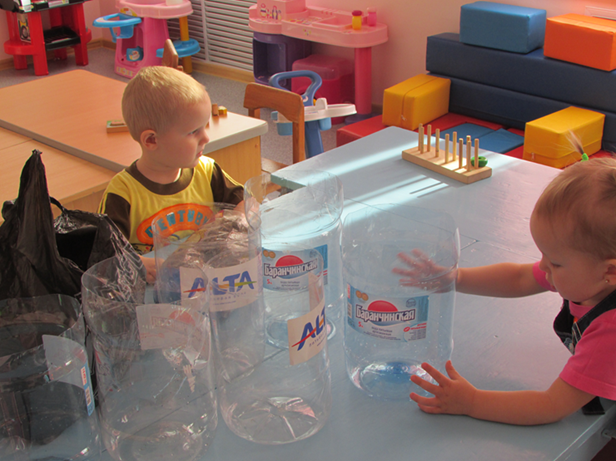 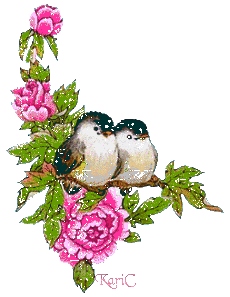 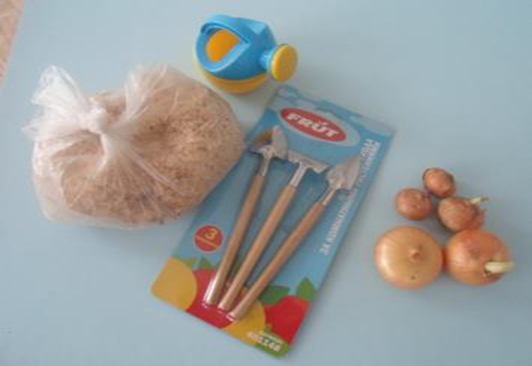 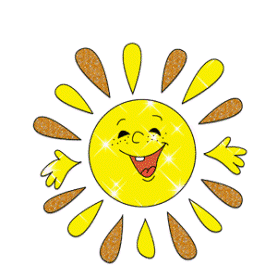 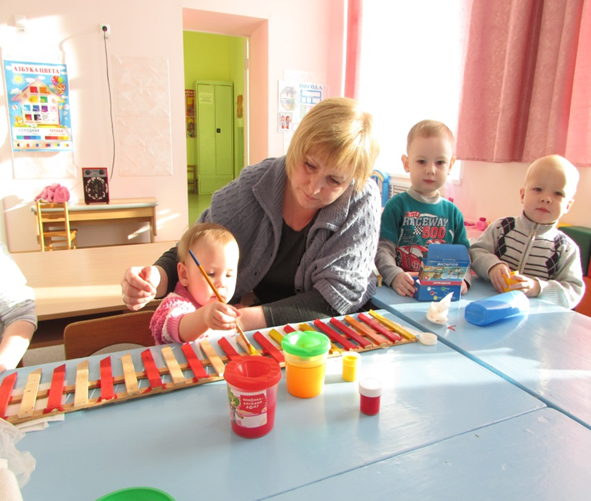 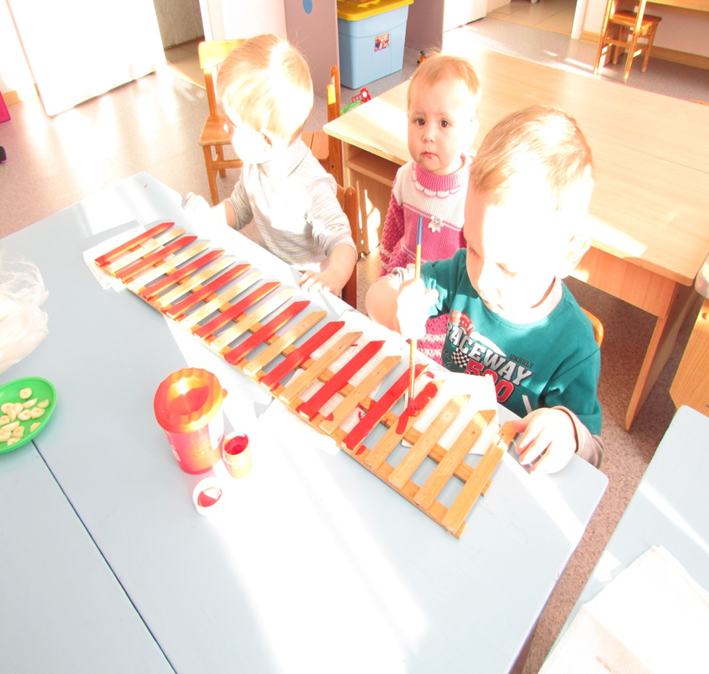 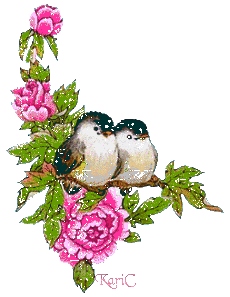 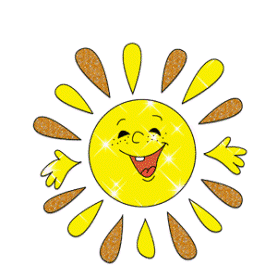 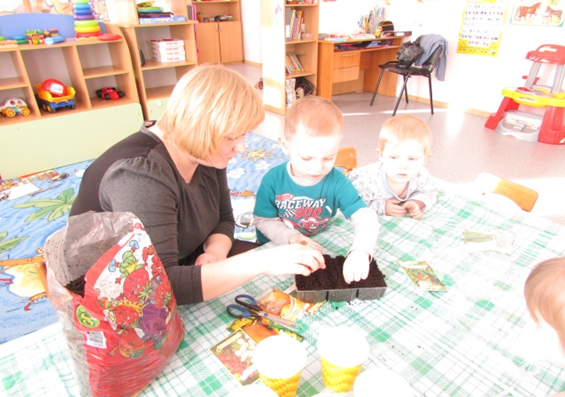 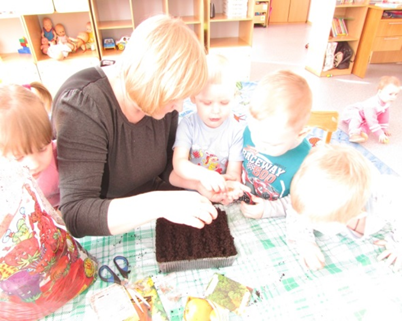 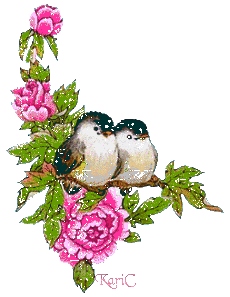 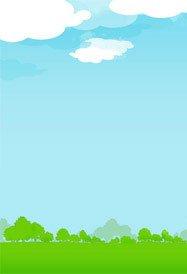 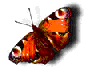 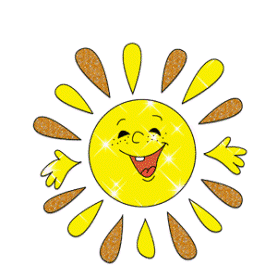 3 этап - практический
Дети наблюдали за ростом растений, проводили опыты, эксперименты. 
Устанавливали связи: растения - земля, 
                   растения - вода,  растения - человек.      
Рассматривали иллюстрации, картины.  Проводились занятия, дидактические игры, беседы.
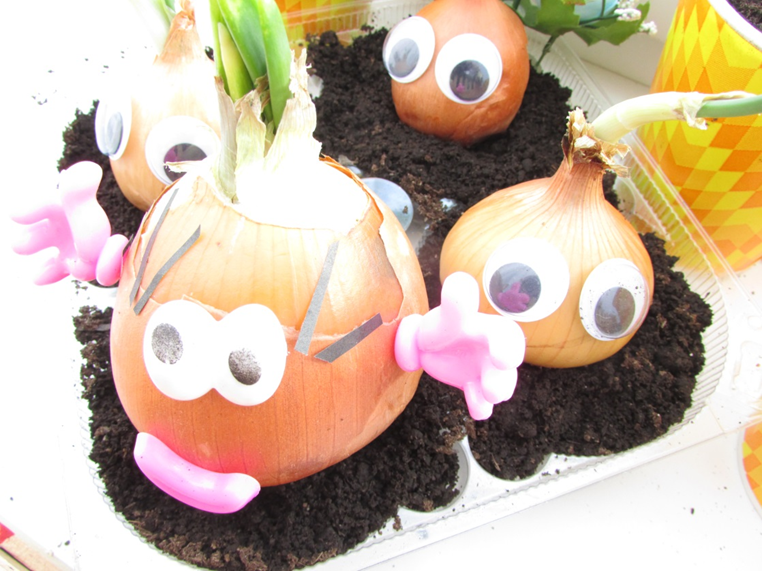 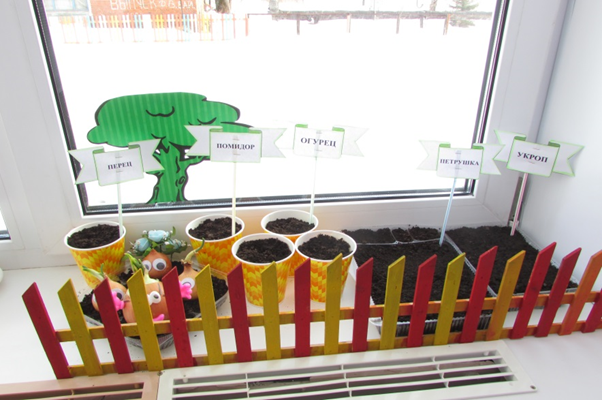 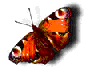 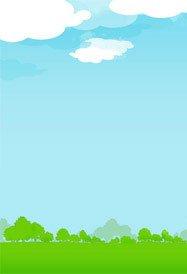 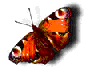 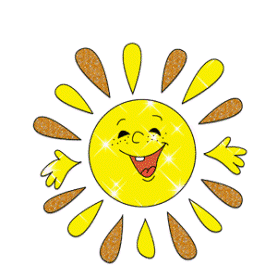 4 этап - заключительный
Дети участвуют в беседе о проделанной работе. 
 Составляют рассказ, как  мы помогаем растениям    
Сбор урожая, употребление его в пищу.
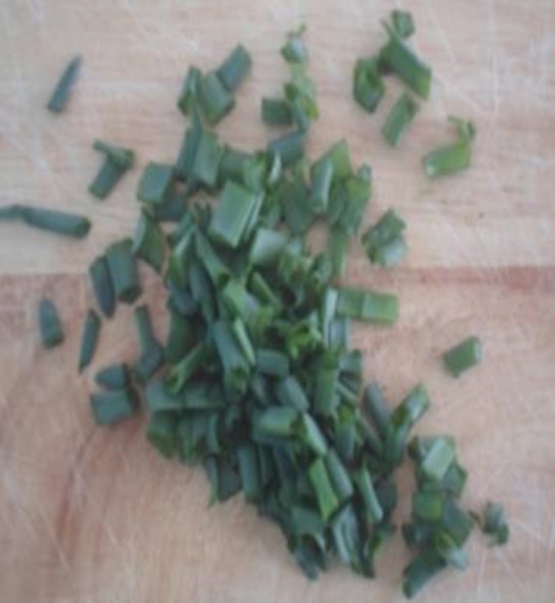 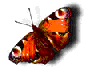 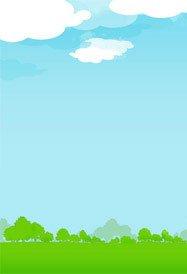 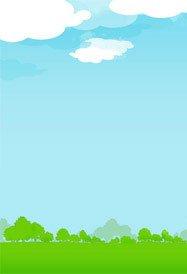 "У ворот шумит народ.
Где тут зимний огород?
Говорят, что там растет.
Огуречная рассада.
И укропчик и лучок.
Смотрят все на огород,
И уходят открыв рот"
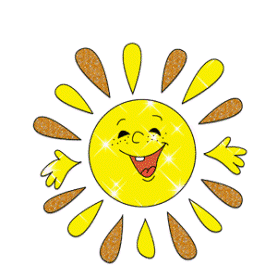 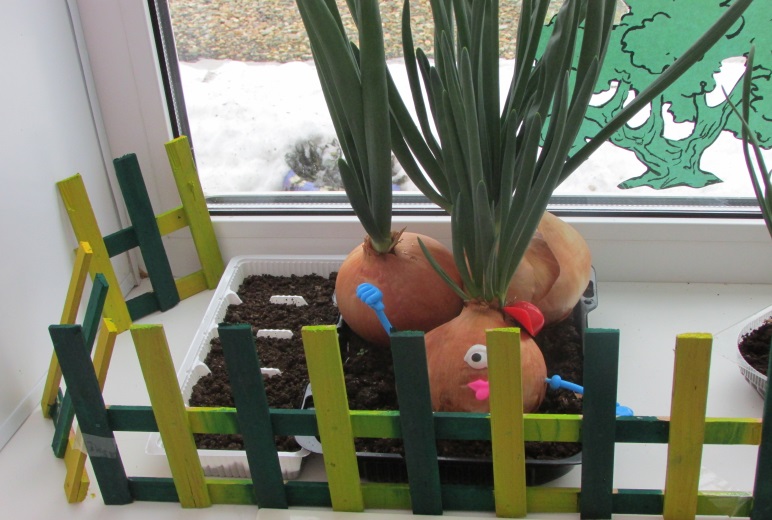 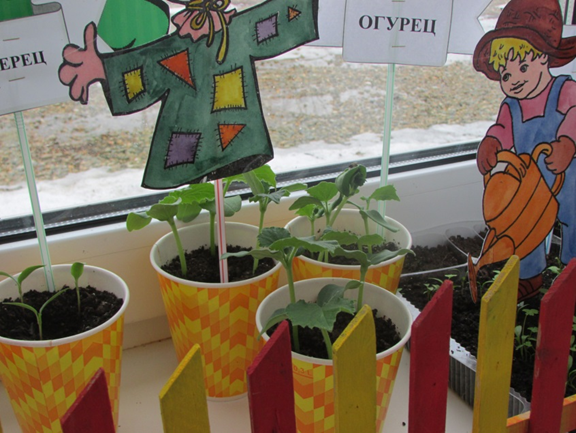 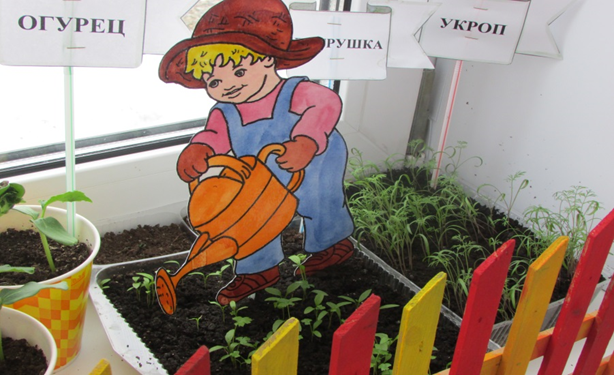 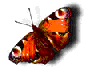 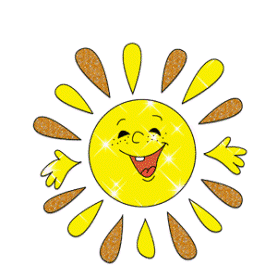 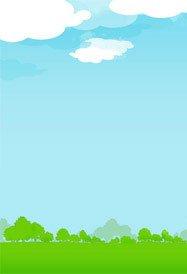 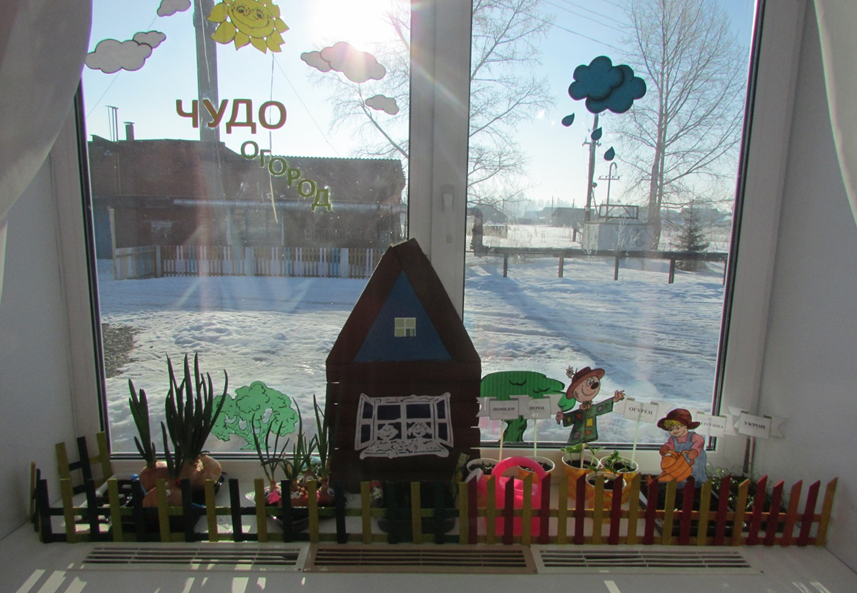 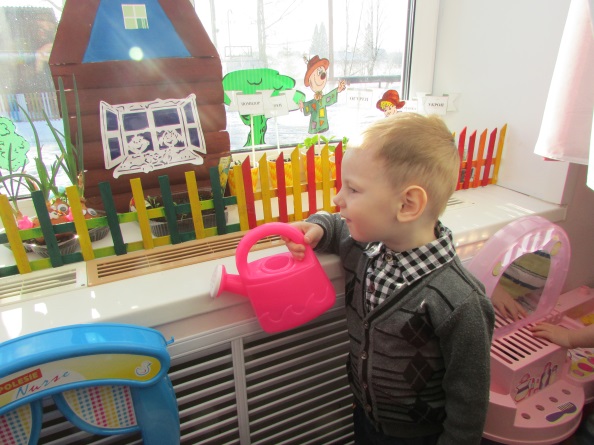 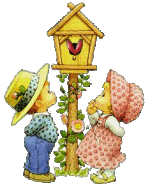 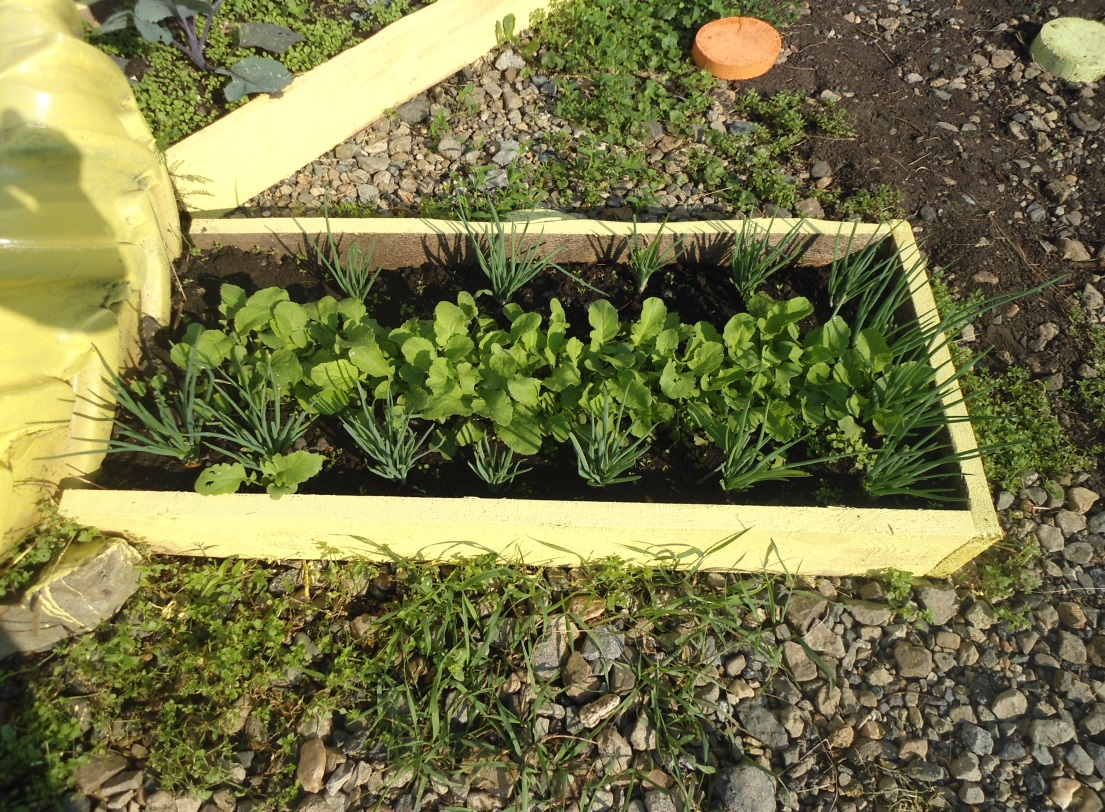 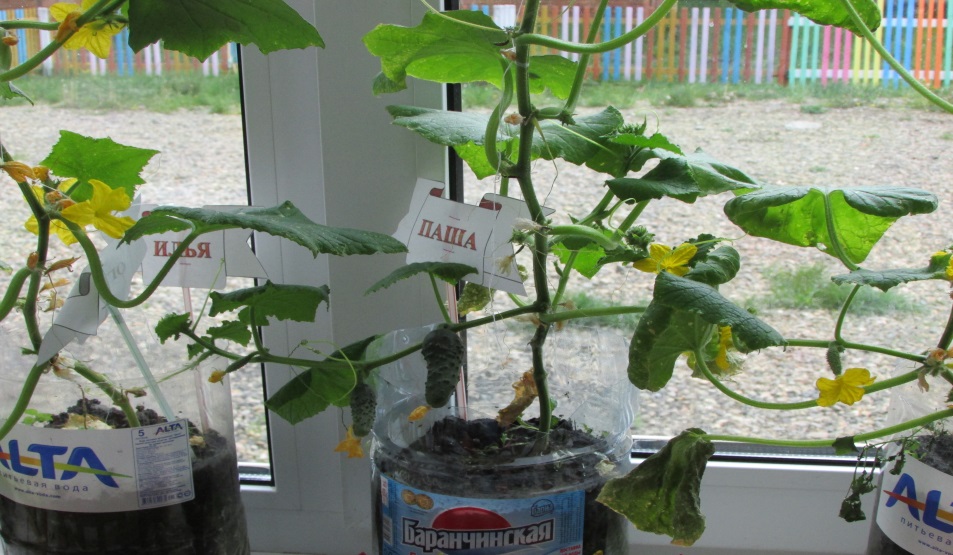 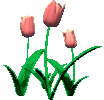 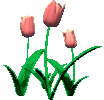 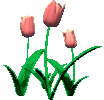 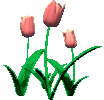 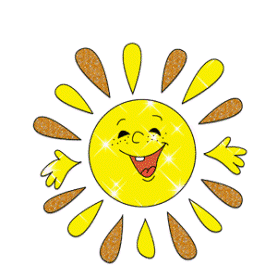 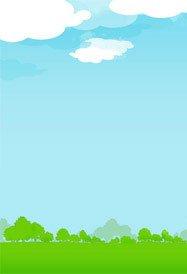 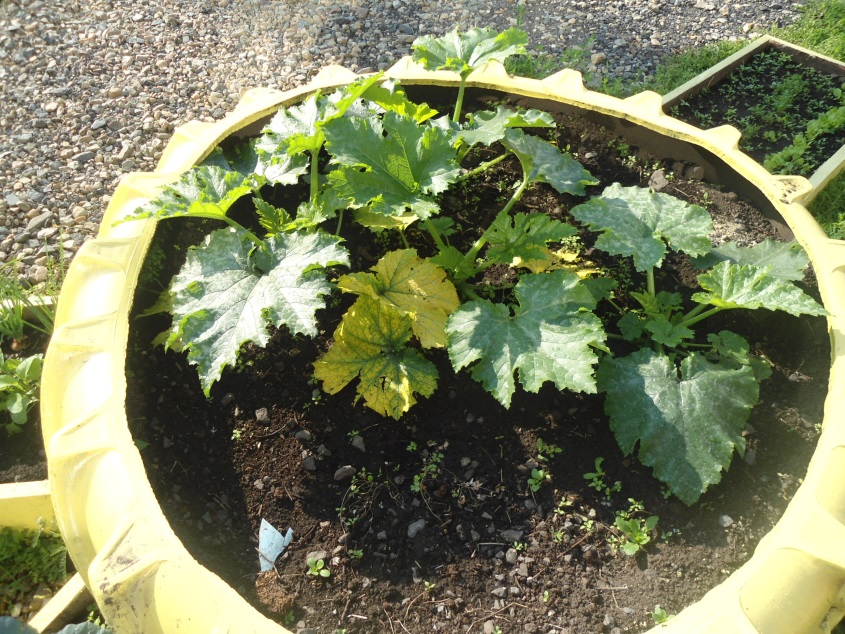 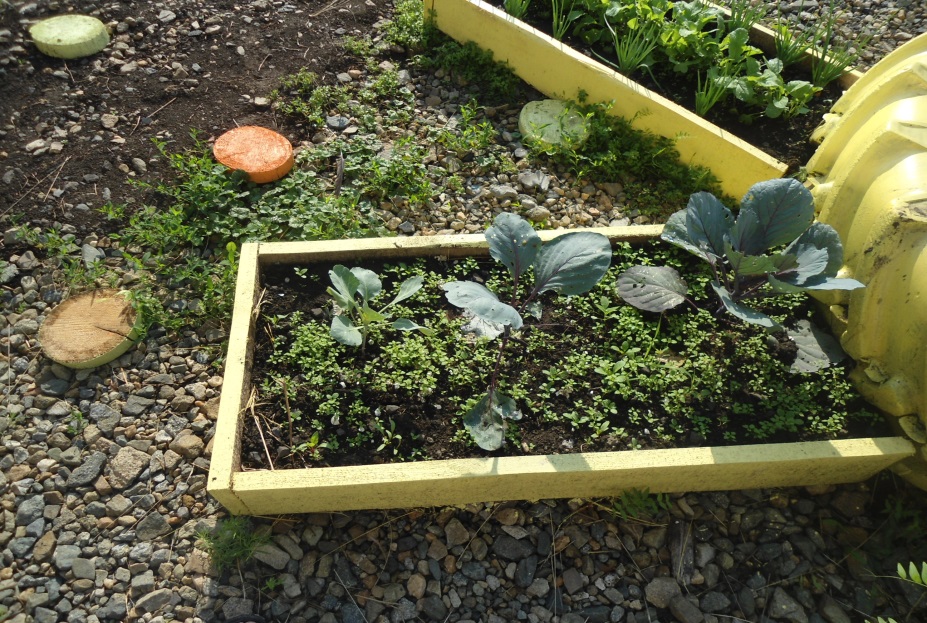 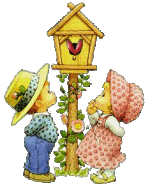 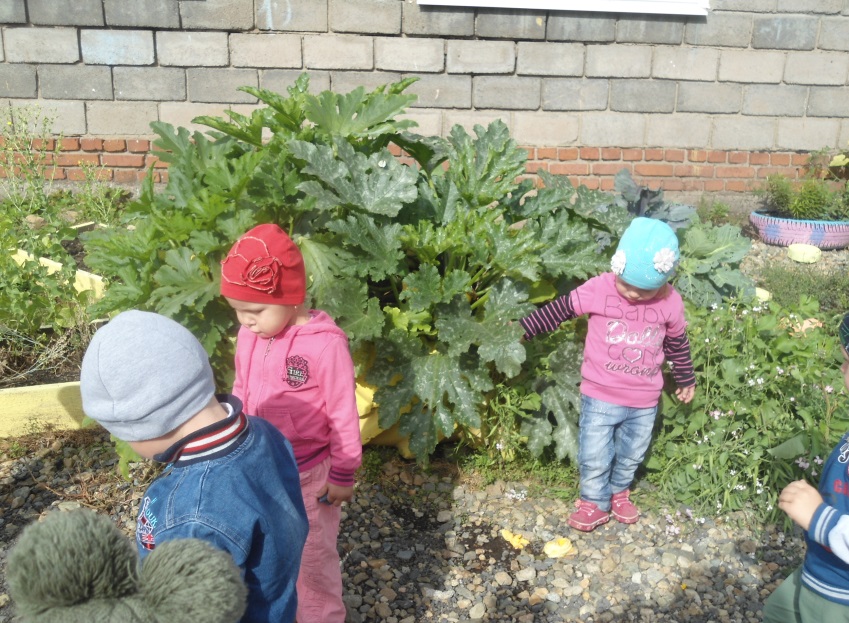 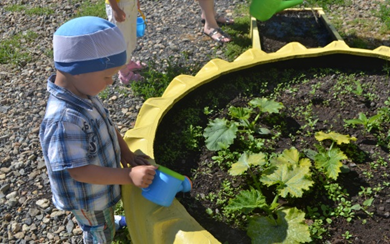 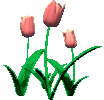 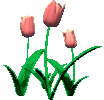 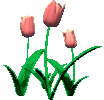 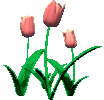 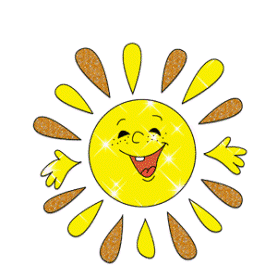 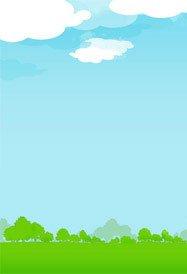 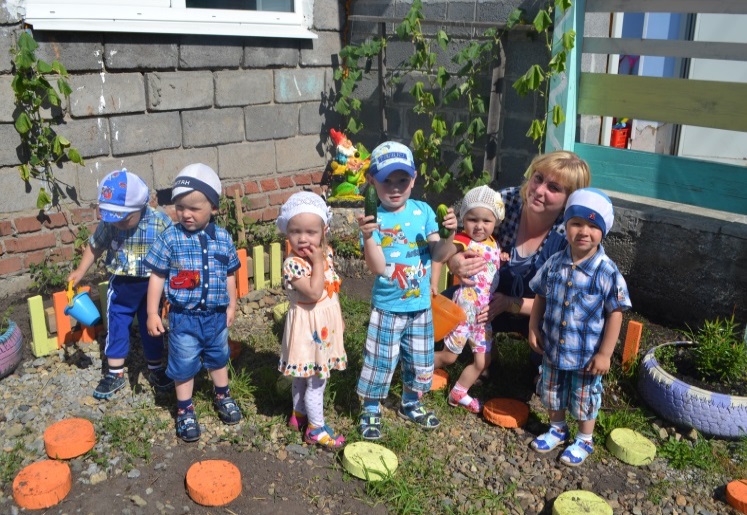 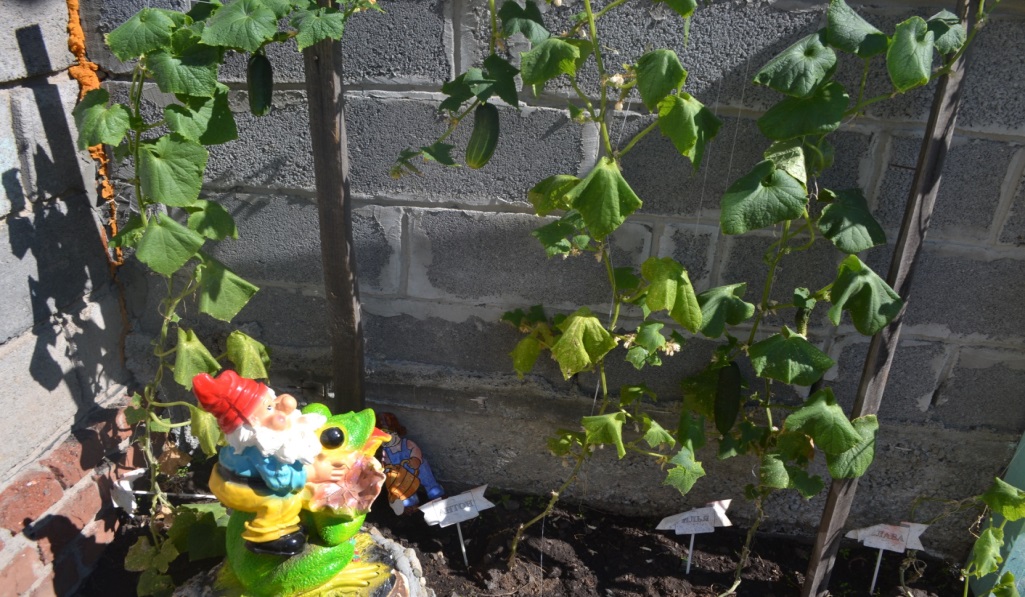 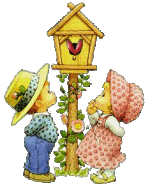 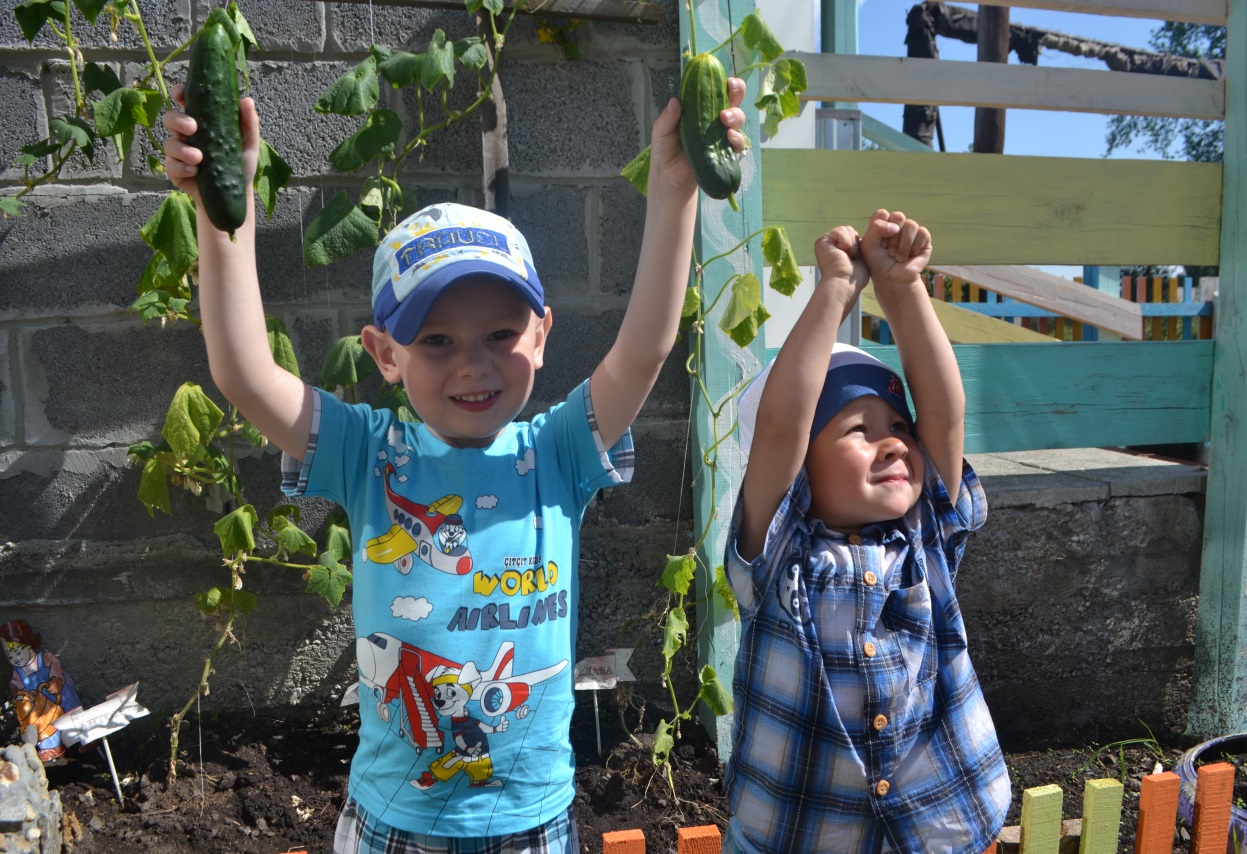 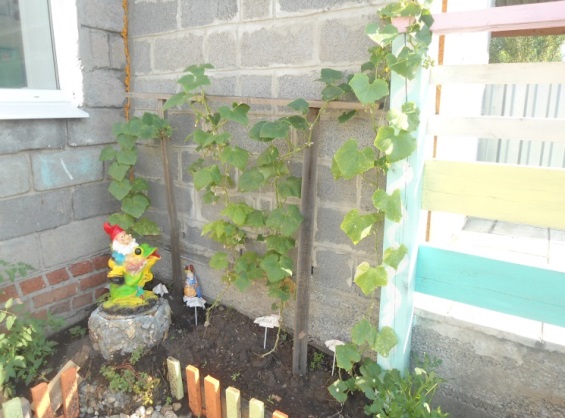 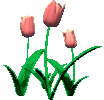 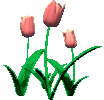 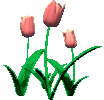 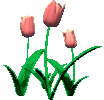 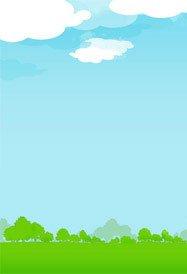 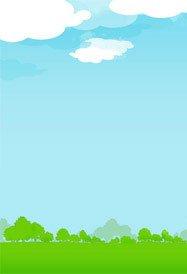 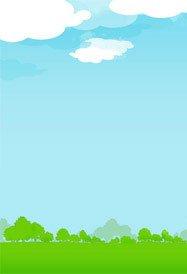 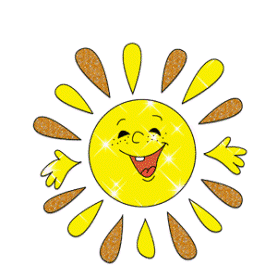 5 этап - презентационный
Подведение итогов реализации проекта.

 Был создан огород на окне и на участке.
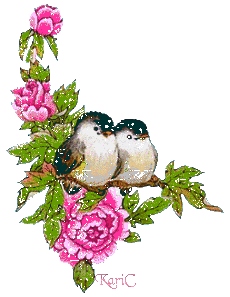 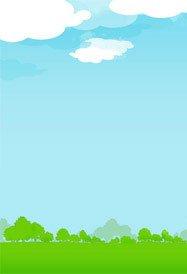 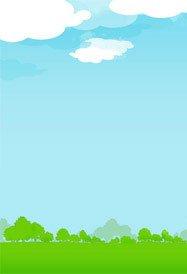 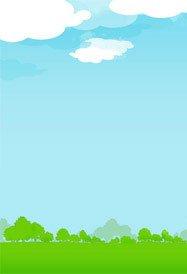 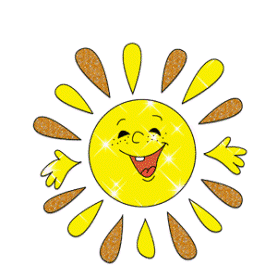 6 этап – оценочно-рефлексивный
Самооценка детьми своего вклада в проект
Оценка деятельности по педагогической эффективности проекта.
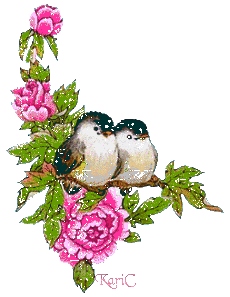 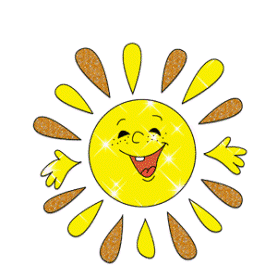 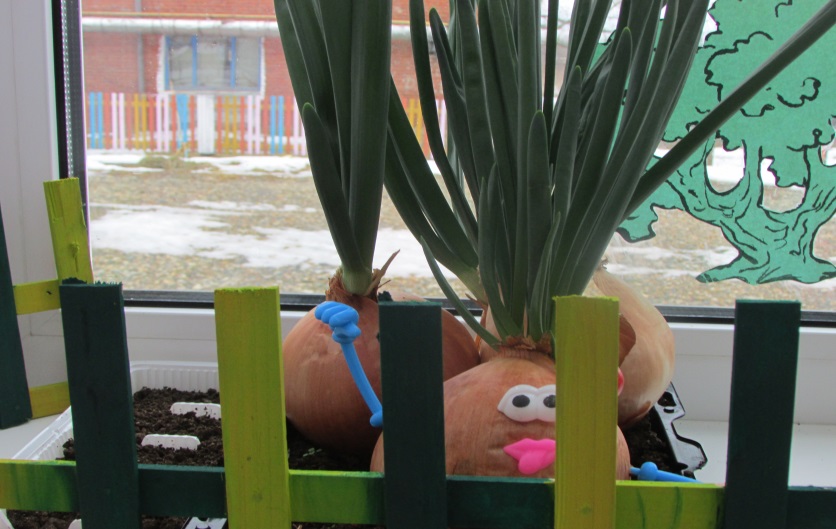 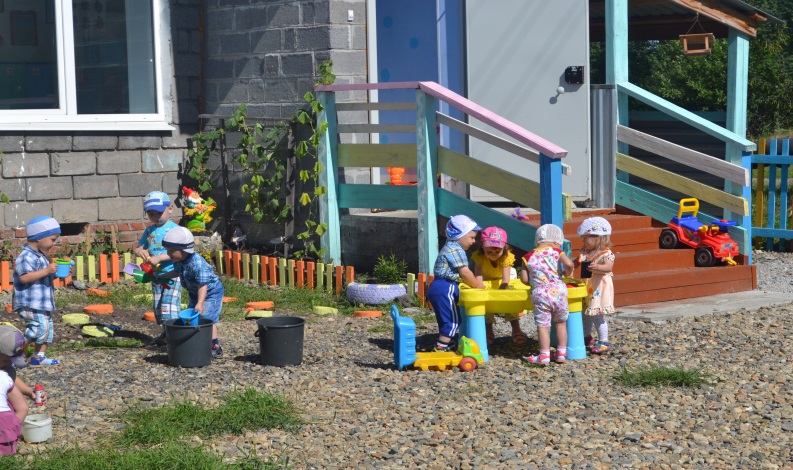 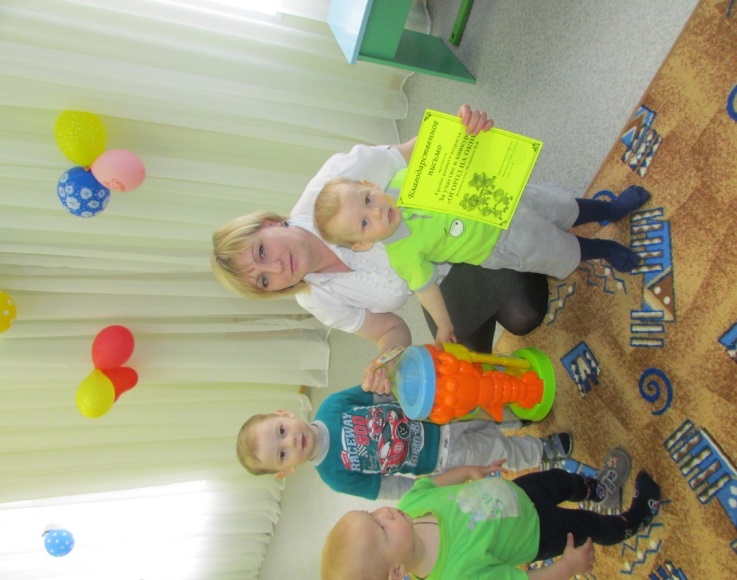 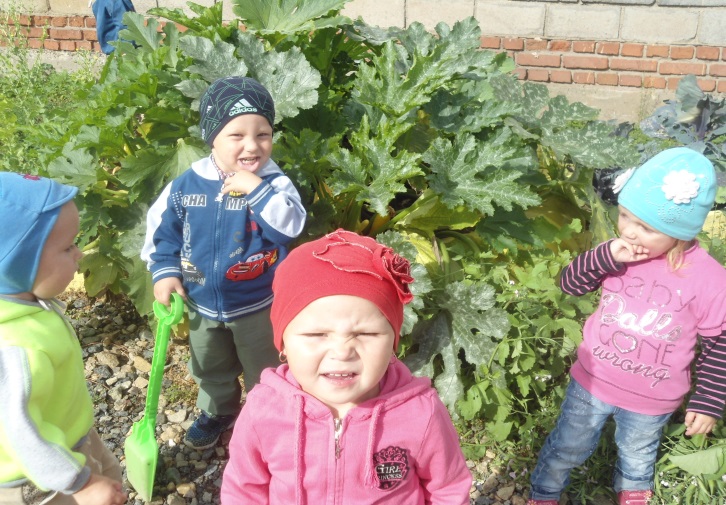 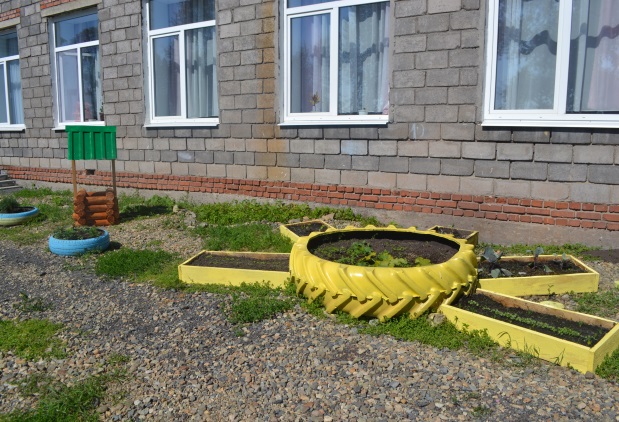